Budsjett- og økonomiplan
2016-2019
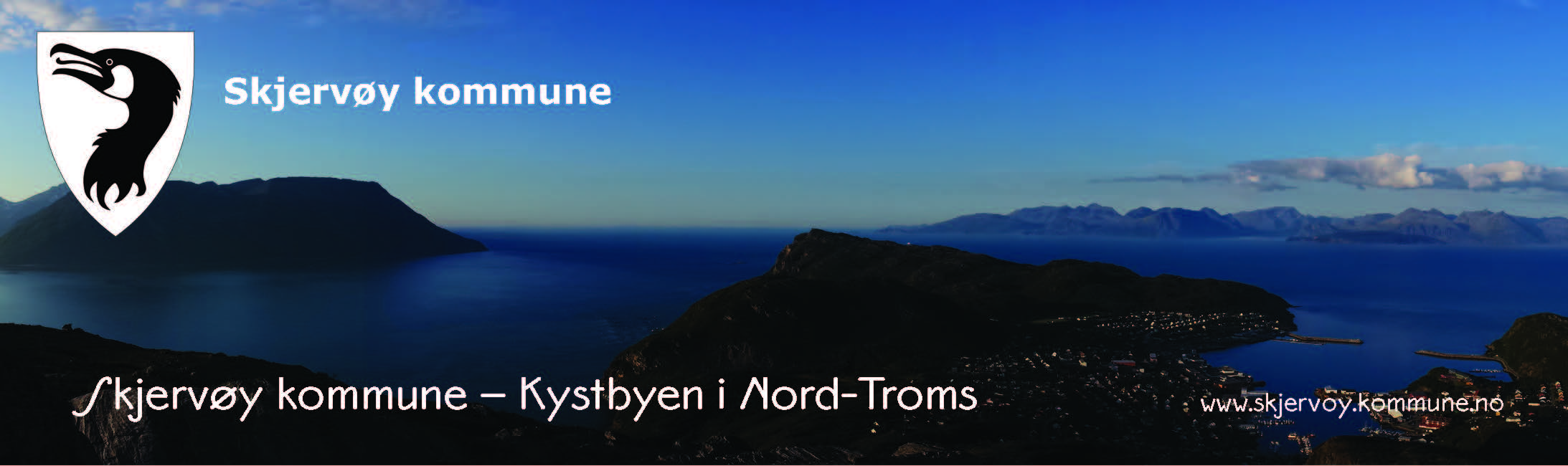 Noen grunnleggende forutsetninger:
Det legges til grunn at inntektssystemet har samme innretning i hele perioden (usikkerhet pga nytt inntektssystem skal vedtas sommer 2017 – gjeldende fra??). Hva skjer med småkommunetilskuddet? (11,8 mill) Hva skjer med «Nord-Norge-tilskuddet»? (Kr 3800 pr innbygger->11,04 mill)
Et eventuelt bortfall av sykestuekompensasjon fra 2017 er ikke lagt inn i budsjettet (3 mill)
Innbyggertallet anslås til å være stabilt i perioden (svak økning)
Det forventes ei fortsatt lav rente (2 %)
Det forutsettes at det ikke gjøres radikale endringer ift eiendomsskatt på verk og bruk
Demografiske utfordringer
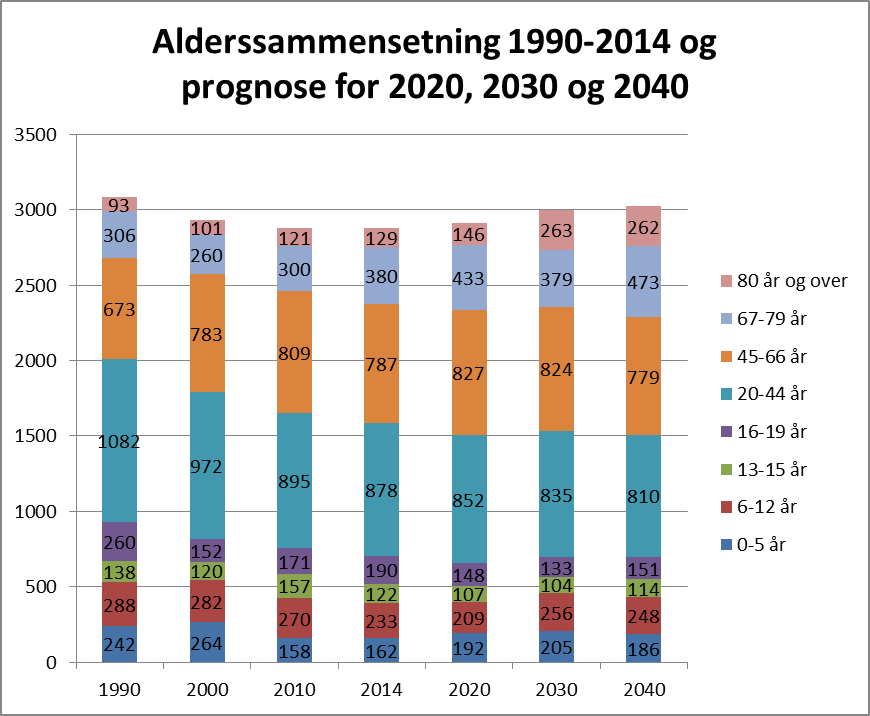 Flere eldre-> større behov for helsehjelp, både i hjemmene og på institusjon (jfr statistikk fra SSB og tall fra hjemmetjenesten)

Barnetallet (0-5 år) er svært usikkert, men iflg nyeste tall + SSB, ligger det an til ei svak økning (flyktninger, fødsler, jfr utvikling 20-44 år)
Inntektsgrunnlaget:
Rammeoverføring fra staten+ skatt:  					187 587’
Fast innbyggertilskudd: 65 829’
Utgiftsutjamning: 16 025’
Særskilte midler til helsestasjon og kompetanse deltidsbrannpersonell: 491’
Småkommunetilskudd: 11 800’
Nord-Norge-tilskudd: 11 040’
Skatt på formue og inntekt: 51 700’
Skjønnsmidler fra FM: 2 500’
INGAR (siste år): 983’
Egeninntekt (egenbetaling, fond, avgifter..)					   90 611’
Total ramme for 2016:							278 198’
Det store bildet – investeringer/tiltak
Investeringer:
Helse: utbygging av en ny fløy m/demensavdeling + omsorgsboliger
Kostnad: 35 mill
Barn: bygging av en 4-avd barnehage (på Prestegårdsjorda?)
Kostnad: 30 mill
Næring: utfylling av næringsområde på Kollagerneset (24 mål) 
Kostnad: 11 mill
Mindre investeringer og driftsutg ift investeringene:
Ombygging hybelhus 0,8 mill
Ombygging avlastninga 2 mill
Riving av kai 2,5 mill
Nytt tak på Skjervøy barneskole 1 mill
Drift av barnehage 5 mill
Drift av ny demensavdeling 5 mill
Hvordan dekke inn investeringer/nye tiltak?
Midlertidig nedlegging av Arnøyhamn barnehage, skole/SFO (4 mill)
Omstillingsprosjekt i 2016 Mål: få ned driftsnivå med ca 4-5 mill 
Vakanse – planleggerstilling
Fortsatt arbeid for å opprettholde sykestuesengene
«Stresstest»
Bruk av fond i perioden
Budsjettet – prosess og oppbygging
Basis -> lønn og pensjon ift bemanningsplan + allerede vedtatte tiltak. Tiltak som er fullførte i 2015 er tatt ut av basisen -> Konsekvensjustert budsjett
Tiltak på drift og investeringer legges inn i budsjettforslaget (ihht vurderinger fra v-ledere og ledergruppa i adm)
Tiltak på drift og investeringer tas ut (RT) for å balansere inntekter og utgifter
Rådmannens forslag legges fram 9. nov - > politikerne overtar for å fremme sine alternative budsjettforslag (legges fram 30.nov)
Kommunestyret vedtar budsjett- og økonomiplan 16. desember